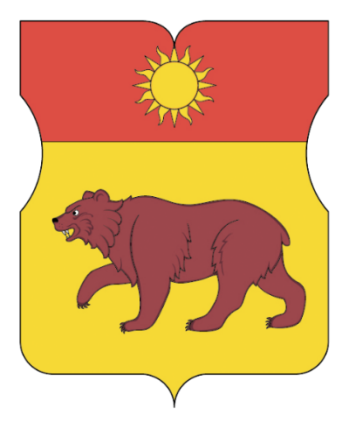 ОТЧЕТГЛАВЫ МУНИЦИПАЛЬНОГО ОКРУГА ЮЖНОЕ МЕДВЕДКОВО о результатах деятельности Совета депутатов муниципального округа Южное Медведково 
в 2019 году
Деятельность главы муниципального округа
Деятельность главы муниципального округа Южное Медведково осуществляется в соответствии с Уставом муниципального округа Южное Медведково, федеральным законодательством и законами города Москвы, решениями Совета депутатов и направлена на выполнение задач, связанных с реализацией Федерального закона от 6 октября 2003 года № 131-ФЗ «Об общих принципах организации местного самоуправления в Российской Федерации», Закона города Москвы от 6 ноября 2002 года №56 «Об организации местного самоуправления в городе Москве», на развитие и совершенствование местного самоуправления в муниципальном округе Южное Медведково.
В соответствии с Уставом муниципального округа глава муниципального округа возглавляет деятельность по осуществлению местного самоуправления на всей территории муниципального округа Южное Медведково и исполняет полномочия председателя Совета депутатов.
2
За отчетный период 2019 года было проведено 14 заседаний Совета депутатовВсего рассмотрено 124 вопроса, принято 116 решений, из них 21 - протокольное.
3
3
В рамках реализации переданных государственных полномочий города Москвы в 2019 году рассмотрено и принято 53 решения Совета депутатов, что составляет 45,7% от всех принятых решений
4
Ежегодное заслушивание информации о работе
в I квартале года, 
следующего за отчетным
во II квартале года, 
следующего за отчетным
1. За период 2019 года, было принято 10 решений в сфере организации деятельности управы района и городских организаций
ГБУ города Москвы «Жилищник района Южное Медведково»
ГБУ города Москвы «Центр досуга и спорта «Олимп»
МФЦ района Южное Медведково
ГБУ города Москвы Территориального центра социального обслуживания «Бабушкинский»
За период 2019 года, было принято 9 решений по заслушиванию руководителей городских организаций
ГБУ города Москвы Центр социальной помощи семье и детям «Диалог»
ГБУЗ города Москвы «Городская поликлиника № 218 Департамента здравоохранения города Москвы»
ГБУЗ города Москвы «Городская поликлиника № 107 Департамента здравоохранения города Москвы»
Заслушан отчет главы управы района Южное Медведково
ГБУЗ города Москвы «Детская городская поликлиника № 110 Департамента здравоохранения города Москвы»
Отдела МВД России по району Южное Медведково г.  Москвы города Москвы»
5
переданные государственные полномочия города Москвы
2. В результате рассмотрения вопросов в сфере благоустройства было принято 19 решений, из них:
11 решений о согласовании направления средств стимулирования управы района на благоустройство территории района Южное Медведково (из них 1 решение о внесении изменений в ранее принятое);
2 решения об адресном перечне объектов озеленения.
3 решения о закреплении депутатов за объектами благоустройства.
3 решения в рамках полномочий по согласованию установки ограждающих устройств на придомовых территориях (из них: 2 решения - о приведении Регламента в соответствие с действующим законодательством, 1 - о согласовании установки шлагбаумов на придомовой территории).
6
переданные государственные полномочия города Москвы
3. Участие депутатов в работе комиссий по открытию и приемке работ, в контроле за ходом выполнения работ по капитальному ремонту
По итогам 2019 года депутаты Совета депутатов приняли участие в работе комиссий по приемке работ по капремонту в 23 многоквартирных домах. 
Общее количество подписанных депутатами актов по итогам участия в работе комиссий по открытию и приемке выполненных работ по капитальному ремонту составляет - 108, из них:
- по объектам капитального ремонта общего имущества - подписано 106 актов;
- по приемке ПСД на ремонт лифтов – подписано 2 акта.
7
переданные государственные полномочия города Москвы
4. в сфере размещения объектов капитального строительства в 2019 году было принято 2 решения
5. в сфере размещения некапитальных объектов в 2019 году - 5 решений
6. По вопросам проведения дополнительных мероприятий по социально-экономическому развитию района Южное Медведково города Москвы - 7 решений.
7. в сфере работы с населением по месту жительства - 4 решения.
8. В рамках полномочий вы по рассмотрению документов для перевода жилого помещения в нежилое в многоквартирном жилом доме, принято 1 решение.
9. В целях осуществления полномочий по согласованию мест размещения ярмарок выходного дня и проведению мониторинга их работы, принято 3 решения.
8
Устав муниципального округа,формирование исполнения местного бюджета
В исключительной компетенции Совета депутатов находится: 
принятие Устава муниципального округа, внесение в него изменений и дополнений 
рассмотрение проекта местного бюджета, утверждение местного бюджета, осуществление контроля за его исполнением, утверждение отчета об исполнении местного бюджета
9
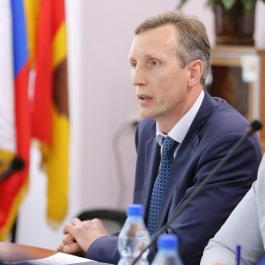 Организация деятельности Совета депутатов
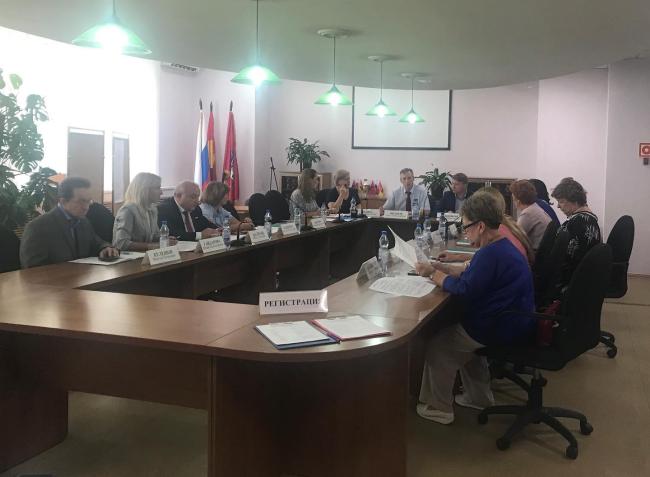 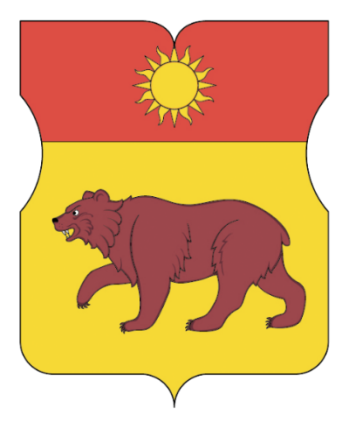 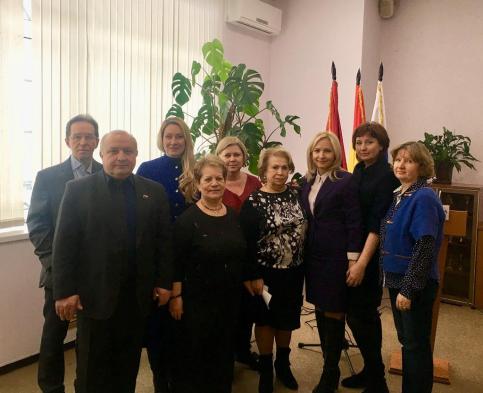 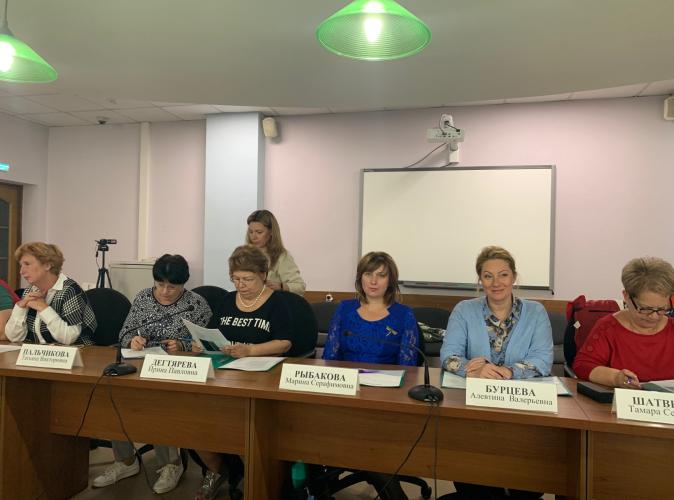 10
Работа профильных комиссий Совета депутатов
За период 2019 года проведено 29 заседаний профильных комиссий:
по организации работы Совета депутатов, осуществлению контроля за работой органов и должностных лиц местного самоуправления, развитию муниципального округа Южное Медведково – 11 заседаний (рассмотрено 28 вопросов, подготовлено/внесено 17 проектов решений);
по культурно-массовой работе, организации выборных мероприятий, местного референдума, взаимодействию с общественными объединениями и информированию − 8 заседаний (рассмотрено 13 вопросов, подготовлено/внесено 8 проектов решений);
бюджетно-финансовой комиссией Совета депутатов муниципального округа Южное Медведково − 10 заседаний (рассмотрено 19 вопросов, подготовлено/внесено 7 проектов решений).
11
Программа «Муниципальный контроль»
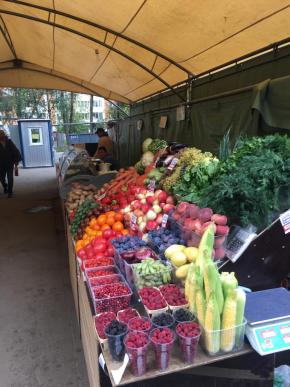 В отчетном периоде 2019 года проведено 4 мониторинга 
работы ярмарки выходного дня.
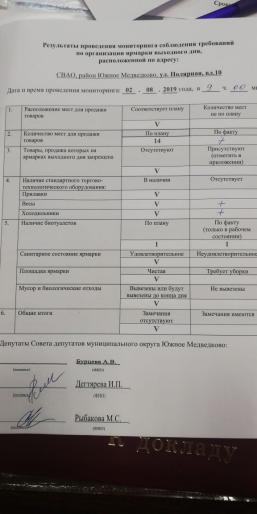 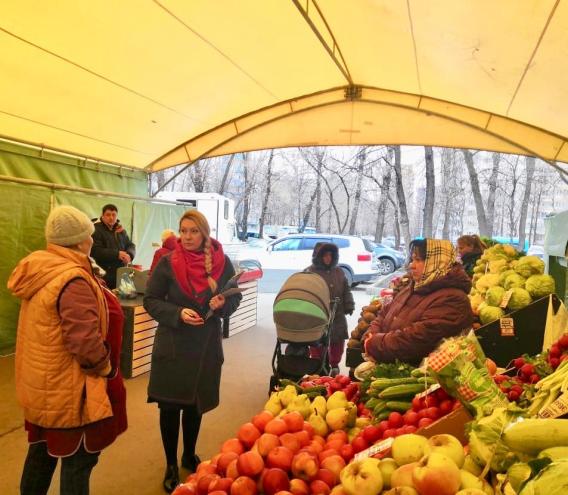 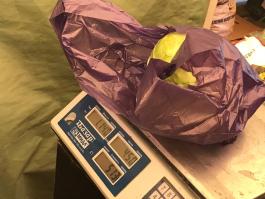 12
Информирование
Деятельность органов местного самоуправления открыта и прозрачна. В целях информирования населения муниципального округа Южное Медведково, актуальная информация своевременно размещается на официальном сайте муниципального округа Южное Медведково. На сайте www.yug-medvedkovo.ru.
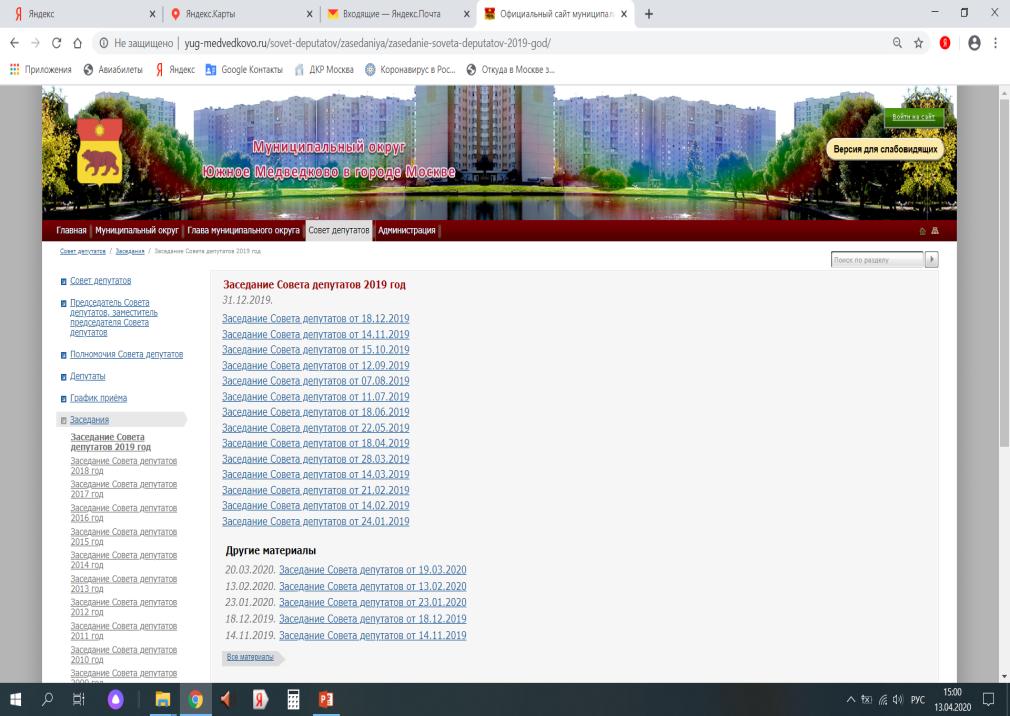 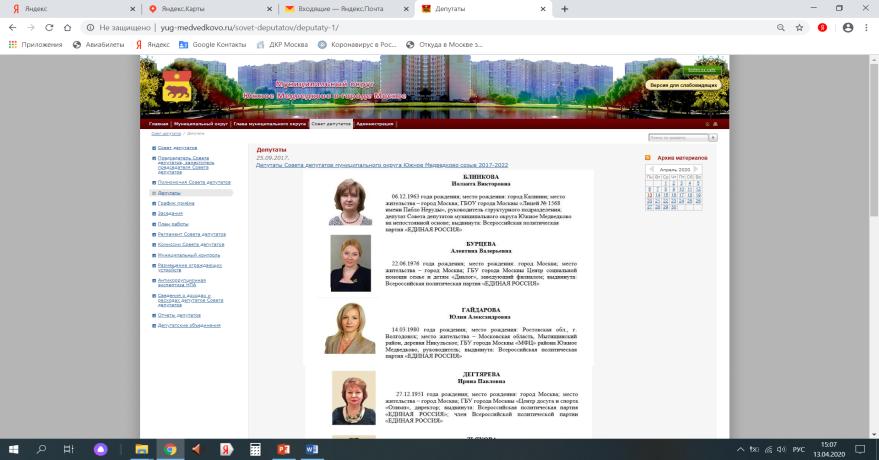 13
13
Опубликование нормативно-правовых актов
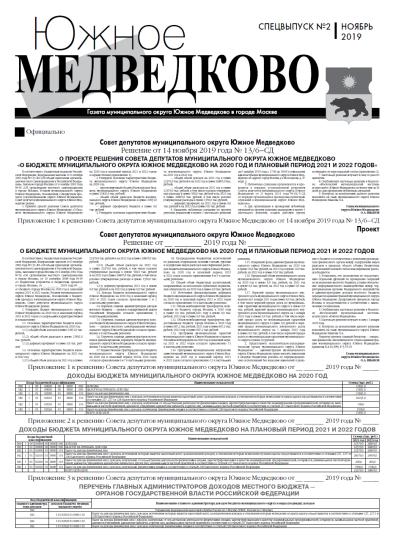 14
Взаимодействие с исполнительно-распорядительными органами государственной власти и местного самоуправления
Деятельность в составе Координационного Совета по взаимодействию органов исполнительной власти с органами местного самоуправления
Деятельность в составе координационного Совета префектуры СВАО
Участие во встречах главы управы района Южное Медведково с жителями района
Деятельность в составе комиссий администрации муниципального округа
15
Приоритеты
- представление муниципального округа в отношениях с органами местного самоуправления других муниципальных образований, органами государственной власти, гражданами и организациями;
- осуществление организации деятельности Совета депутатов;
- осуществление контроля за выполнением нормативных правовых актов Совета депутатов;
- обеспечение осуществления органами местного самоуправления полномочий по решению вопросов местного значения и осуществления переданных полномочий;
- обеспечение согласованного функционирования и взаимодействия органов местного самоуправления и органов государственной власти.
16
Выражаю слова благодарности жителям округа, управе района и администрации муниципального округа, депутатам прошлого и действующего созыва, общественным организациям и объединениям Южного Медведково за поддержку, взаимодействие и серьезную, конкретную работу по дальнейшему развитию нашего округа.
Спасибо за внимание!
17